Родинне свято
«Дружня  гімназійна родина – Соборна Різдвяна Україна!”






1-А
Тернопільська Українська гімназія ім.І.Франка 2014
Де є любов – там темряви нема,
Де сходить сонце – ніч уже безсила.
Світись в родинах , любове яснокрила,
Щоби в серці не селилася зима!
«Дружня  гімназійна родина – Соборна Різдвяна Україна!”
Різдвяні побажання шлемо всім , 
Соборно поріднімось в домі цім,
Щоби гімназія щасливою була, 
Й родина наша квіткою цвіла…


               З Новим роком! 1-А
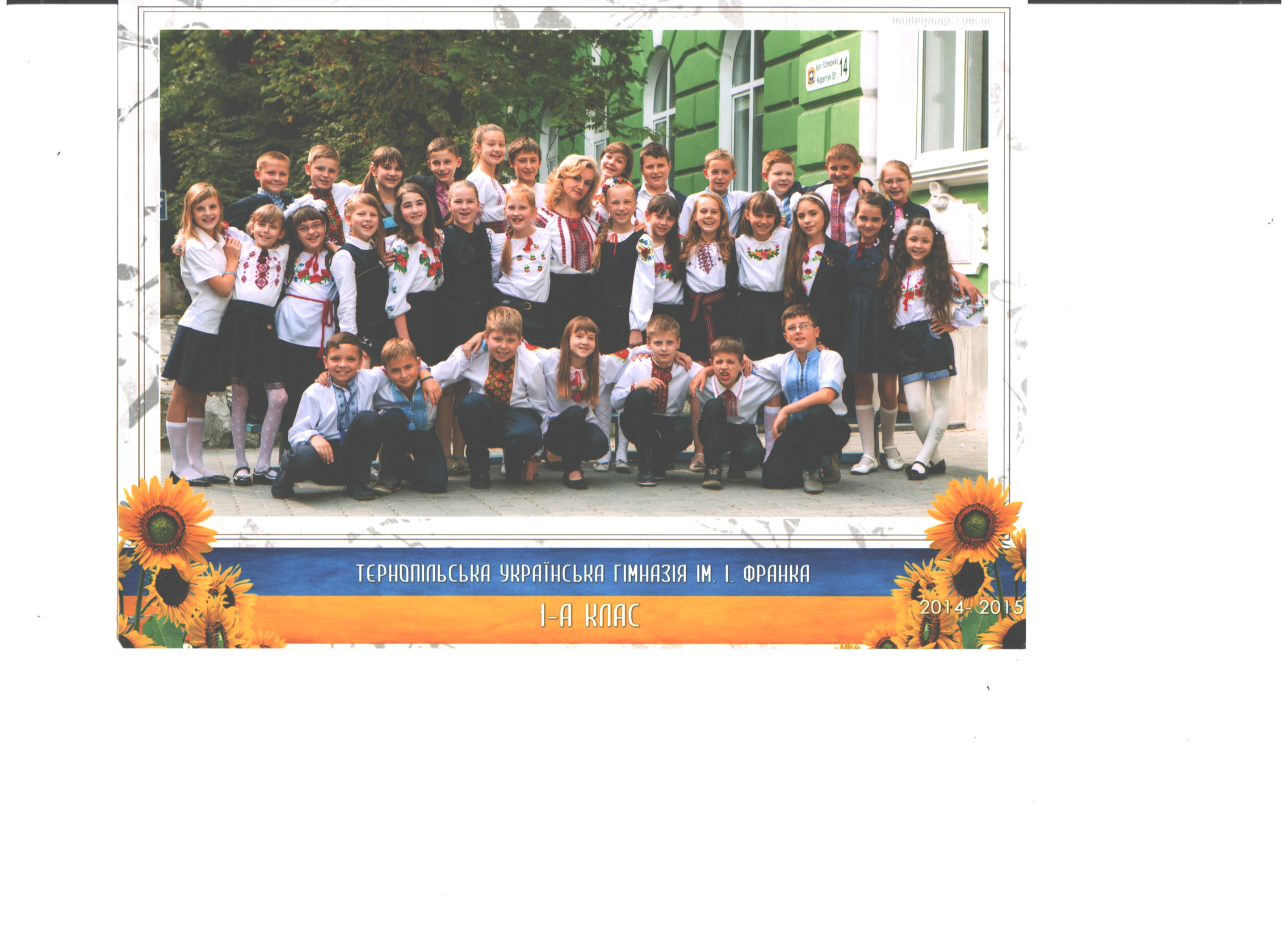